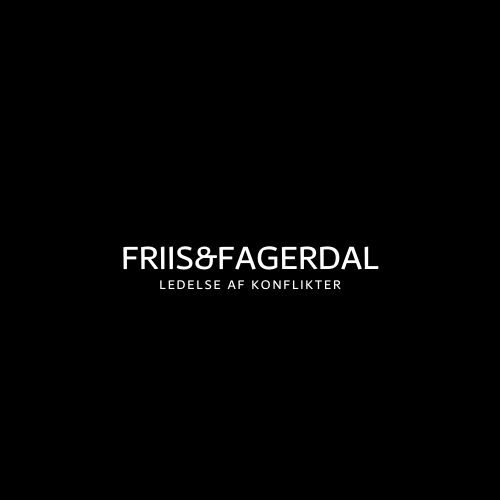 Genoprettende retfærdighed
Mål: heling for alle involverede 
Genoprettende ret fokuserer på at genoprette den skade, der kan være sket, det sker gennem processer, der involverer alle berørte parter i en sag.
 
Nøgleord: værdighed, krænkelse, respekt, at se hinanden i øjnene, at forstå, at tale om betydning, at tale om følelser, om behov, om noget der kan gøres godt igen, at stå til ansvar, at fortælle sin historie